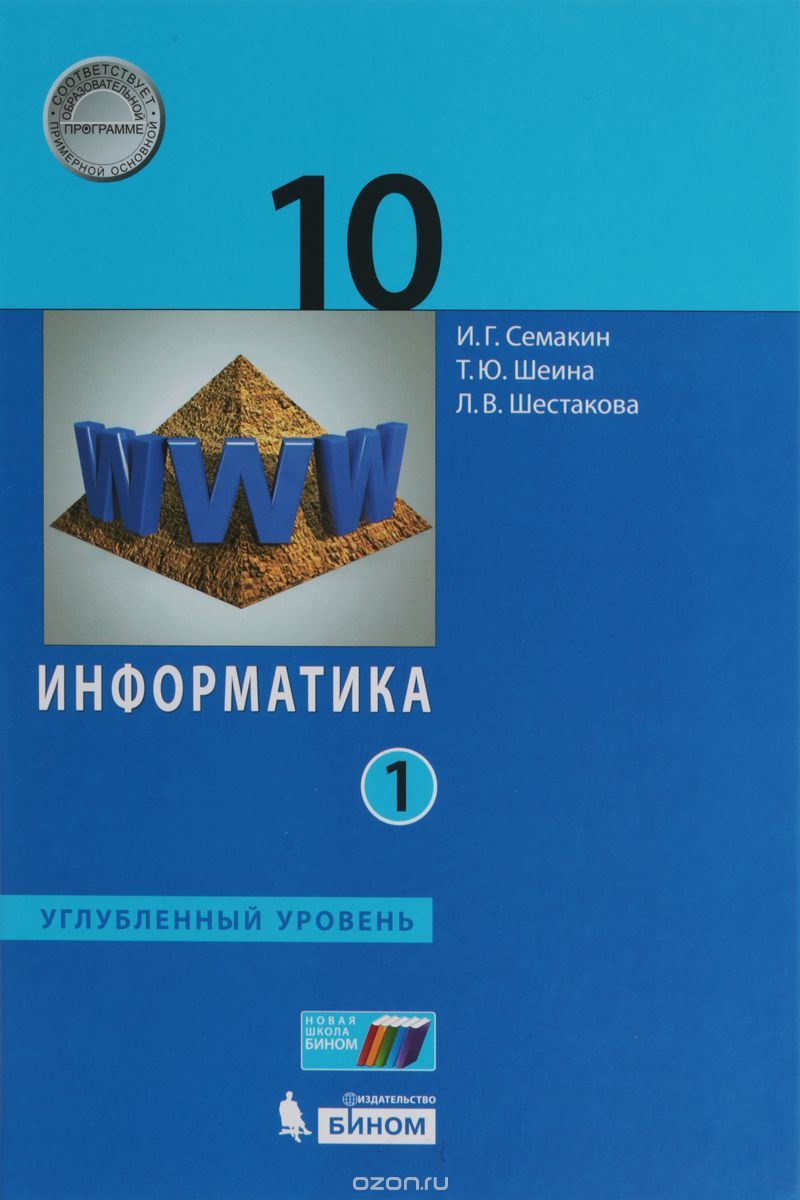 Рекурсивные подпрограммы
Методы программирования
Информатика
11 класс
Углубленный уровень
Рекуррентная зависимость
каждое следующее значение ряда вычисляется по предыдущим значениям.
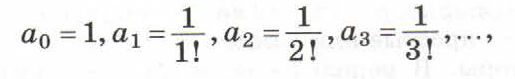 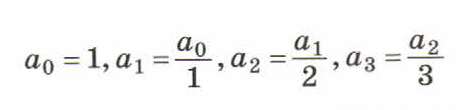 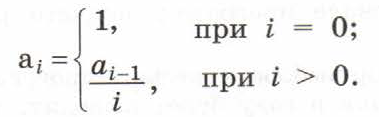 Рекурсивная функция
это числовая функция, которая в своей записи содержит себя же.
Для того чтобы рекурсивная функция была вычислимой, она должна иметь некоторое известное начальное значение
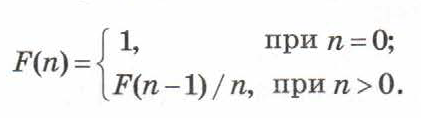 Рекурсивнаяфункция
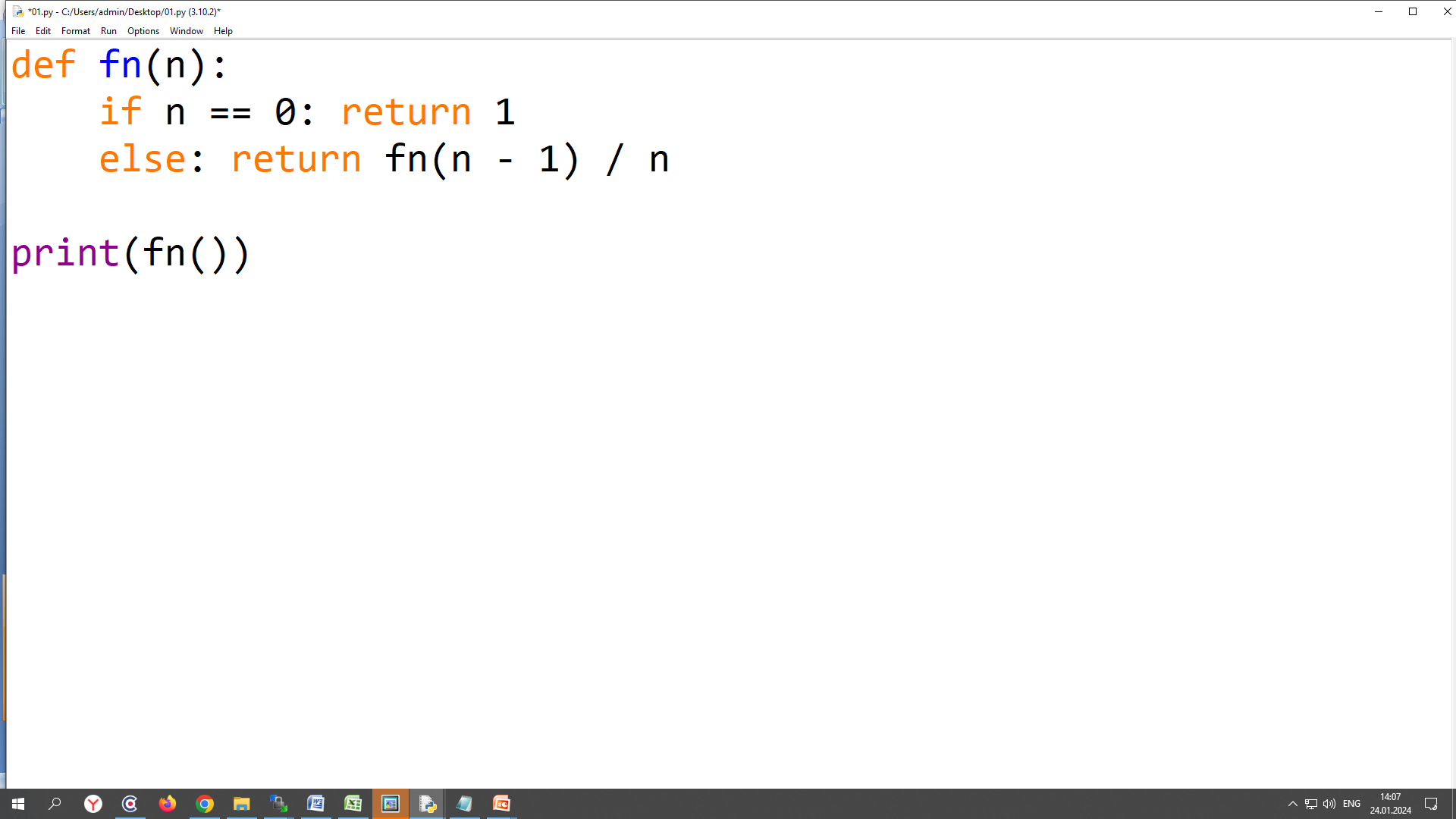 Задача 1
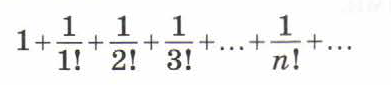 Рассчитать сумму ряда:
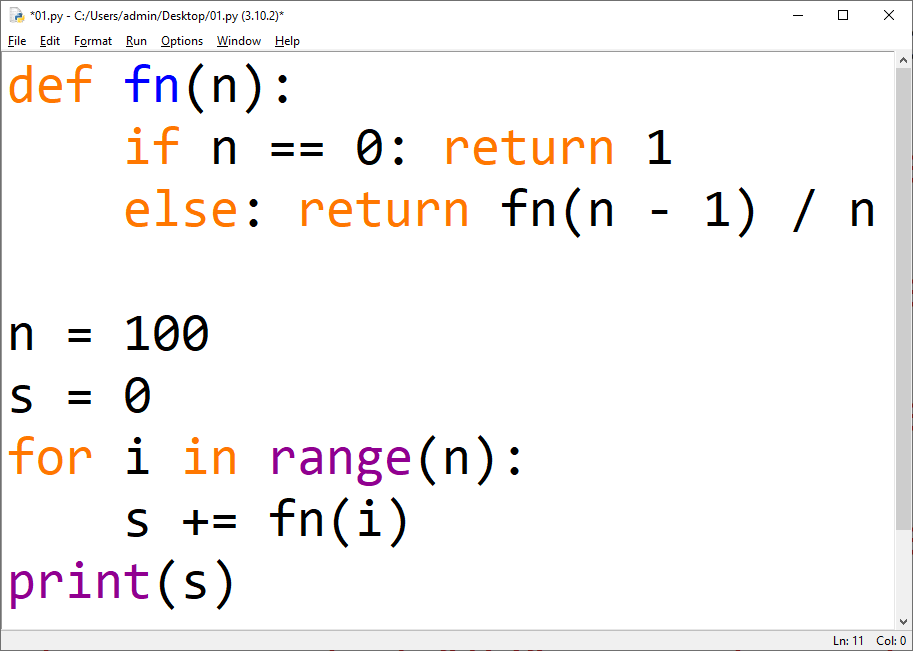 [Speaker Notes: Два варианта: через fn и через sn.]
Задача 1
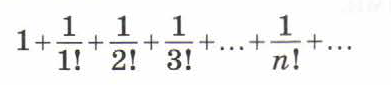 Рассчитать сумму ряда:
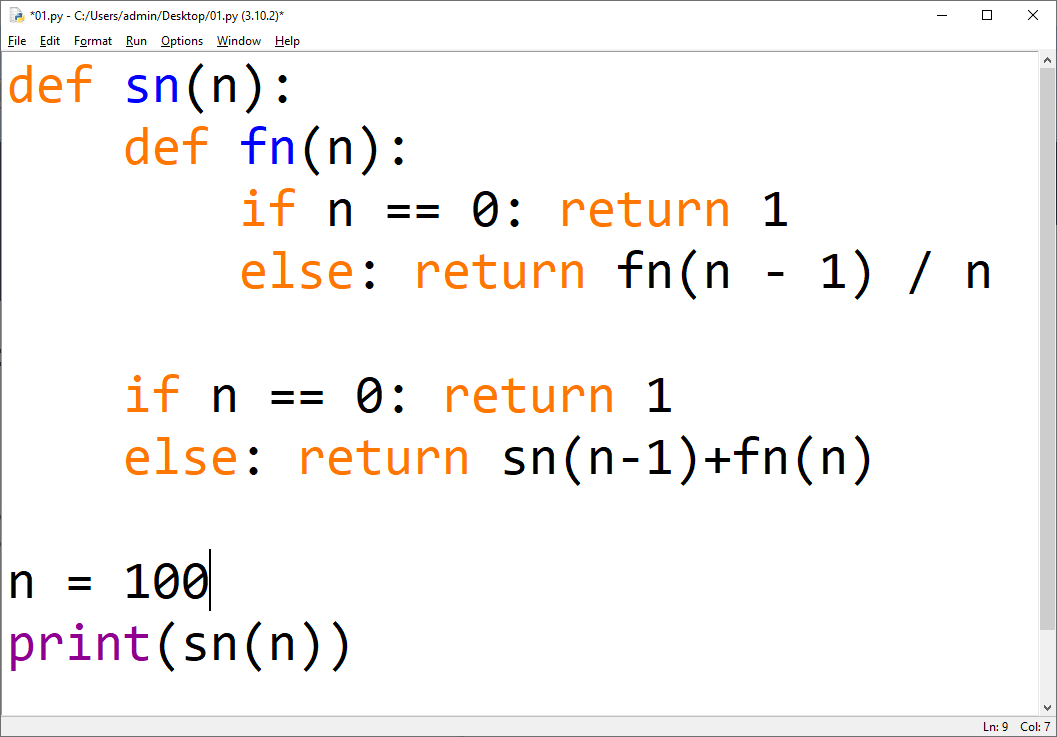 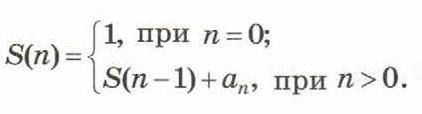 [Speaker Notes: Два варианта: через fn и через sn.]
Задача 2
Последовательность Фибоначчи
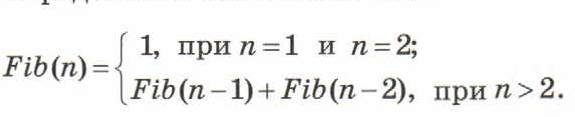 [Speaker Notes: Вывести n членов последовательности Фибоначчи]
Задача 2
Последовательность Фибоначчи
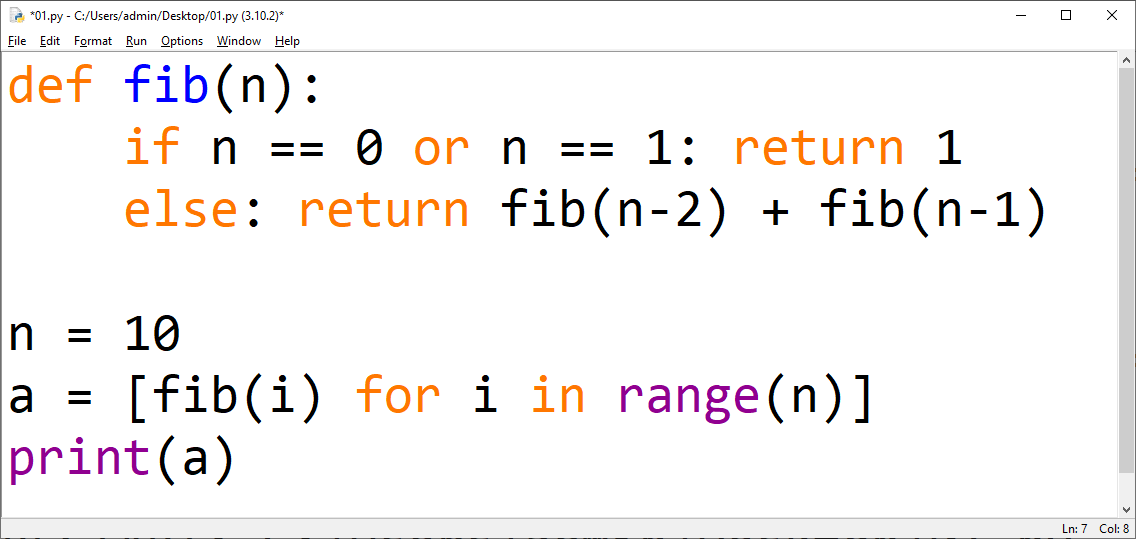 [Speaker Notes: Вывести n членов последовательности Фибоначчи]
Задачи (Решить без циклов)
Дано натуральное число n.  Выведите все числа от 1 до n.
Дано натуральное число N. Выведите слово YES, если число N является точной степенью двойки, или слово NO в противном случае. Операцией возведения в степень пользоваться нельзя!
Дано натуральное число N. Вычислите сумму его цифр. При решении этой задачи нельзя использовать строки, списки, массивы (ну и циклы, разумеется).
Решения
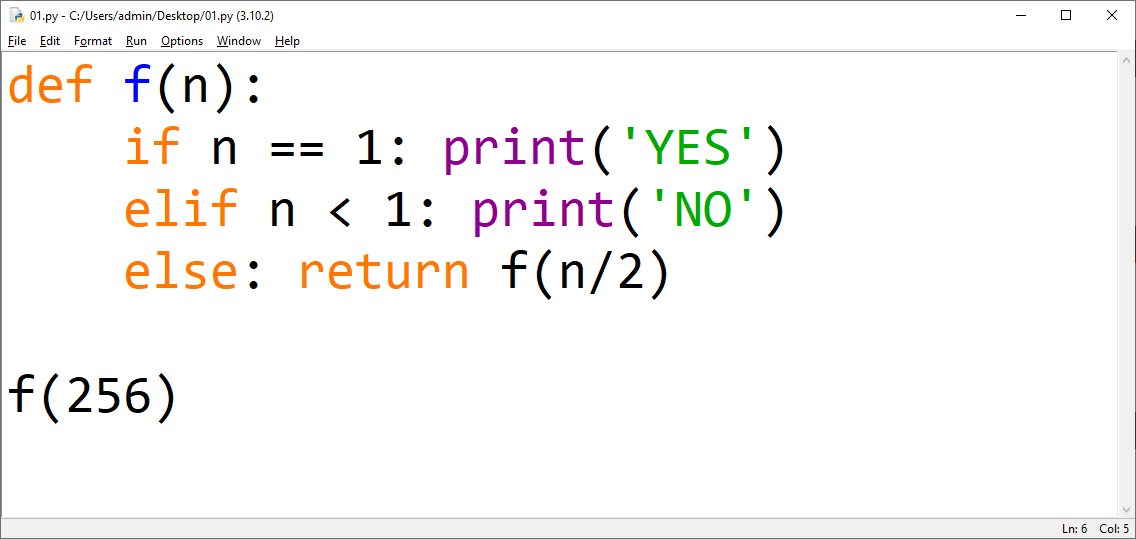 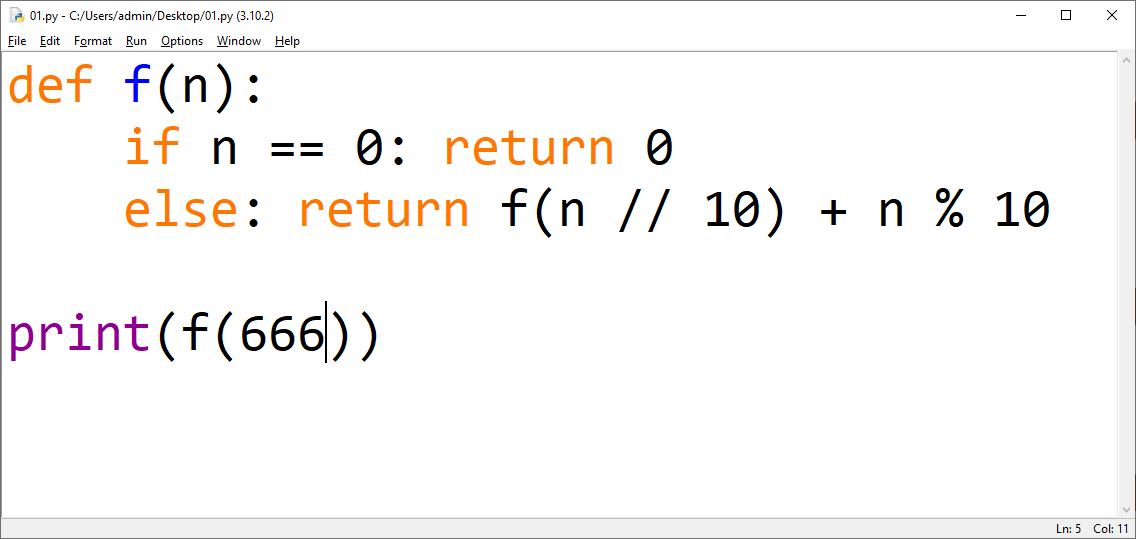 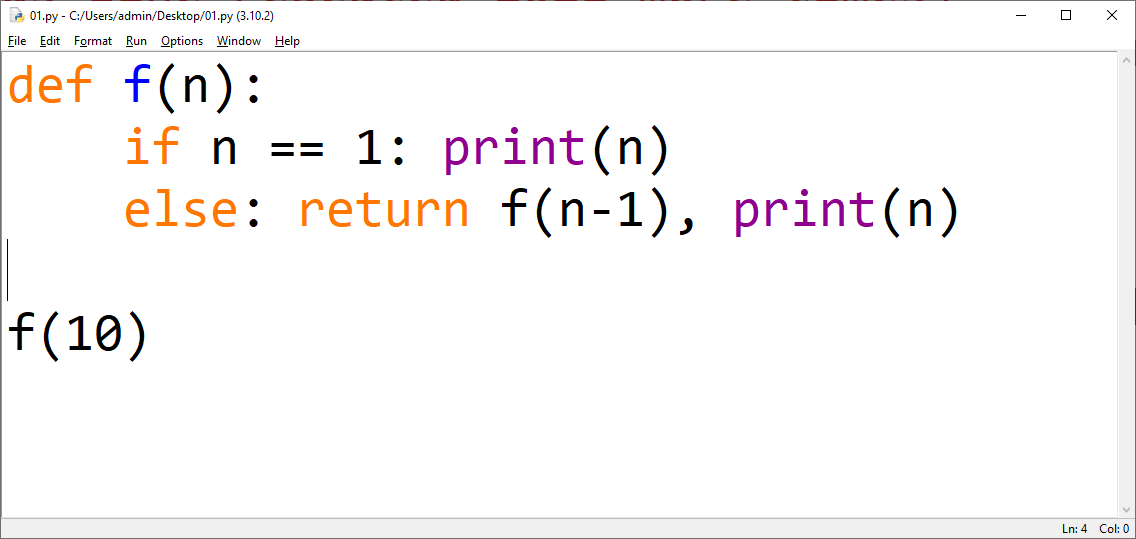